Figure 4. Activation maps for the face localizer (vs. Fourier-equated random images) averaged across observers (a) on 3 ...
Cereb Cortex, Volume 17, Issue 6, June 2007, Pages 1423–1432, https://doi.org/10.1093/cercor/bhl054
The content of this slide may be subject to copyright: please see the slide notes for details.
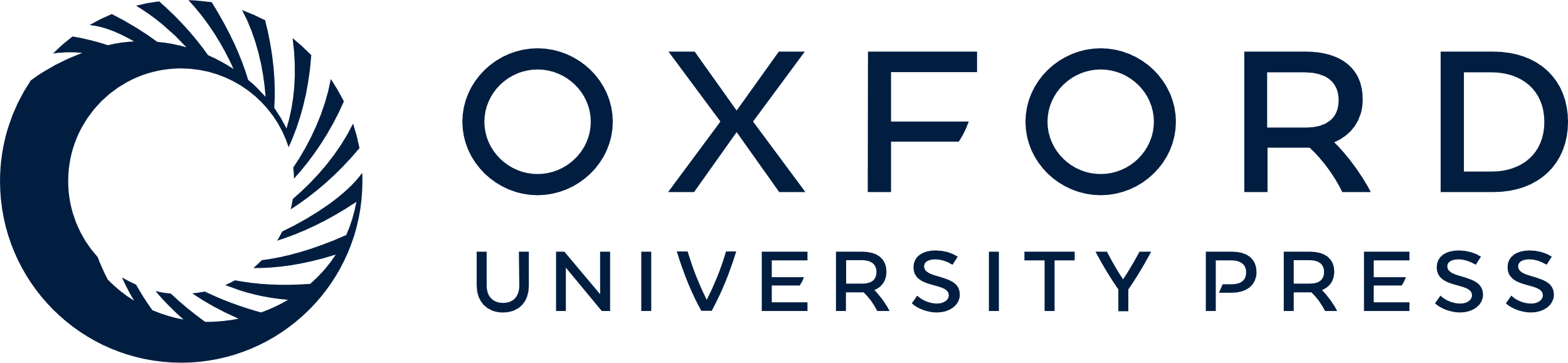 [Speaker Notes: Figure 4. Activation maps for the face localizer (vs. Fourier-equated random images) averaged across observers (a) on 3 views of the inflated brain and (b) occipital-pole flatmaps. Yellow borders: V1–V3; magenta borders: LOC; red borders: hMT+; green borders: FFA; cyan borders: OFA; black borders: IOS; blue borders: symmetry activation—Colored symbols indicated locations of activations in individual subjects from other studies (see key). Activation colors as in Figure 2.


Unless provided in the caption above, the following copyright applies to the content of this slide: © The Author 2006. Published by Oxford University Press. All rights reserved. For permissions, please e-mail: journals.permissions@oxfordjournals.org]